Welcome!
It’s Almost Time for Tomatoes!
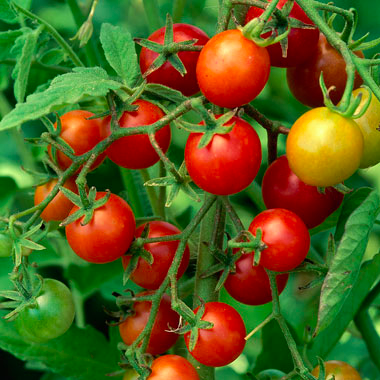 Growing Tomatoes in the Home Garden
Brought to you by Mother Nature
Your good gardening skills, and
UC Master Gardeners of Napa County
UC Master Gardeners
Who we are:
Volunteers
Part of the University of California Cooperative Extension program
80 hours of initial training, yearly CE to continue certification
UC Master Gardeners
What we do:
Provide scientifically-based gardening info
Workshops, Help Desk, Farmers Markets, Mobile Help Desk
Newspaper, Facebook, Tree Book, Monthly Garden Guide
UC Master Gardeners
More of what we do:
Website
Train future Master Gardeners
Tomato Sale—April 8, 2017
Garden Tour—May 21, 2017
Today’s Team
Angelina Guillen
Susanne von Rosenberg
David Layland
Barbara O’Meara
Gayle Nelson
The Front of the House Team . . .
Today’s Topics
Plant selection
Planting, including containers
Growing and cultivation
Problems
Resources
Harvest and storage
Plant Selection
Plants or seeds?
Determinate or indeterminate?
Heirloom or hybrid?
How much space?
[Speaker Notes: Seeds -expense, +choice, +time, +materials, ++backups
Plants - <choices, +pick & plant, -time   Heirloom vs Hybrid
--DECODING SEED PACKETS]
Seed Packet 101
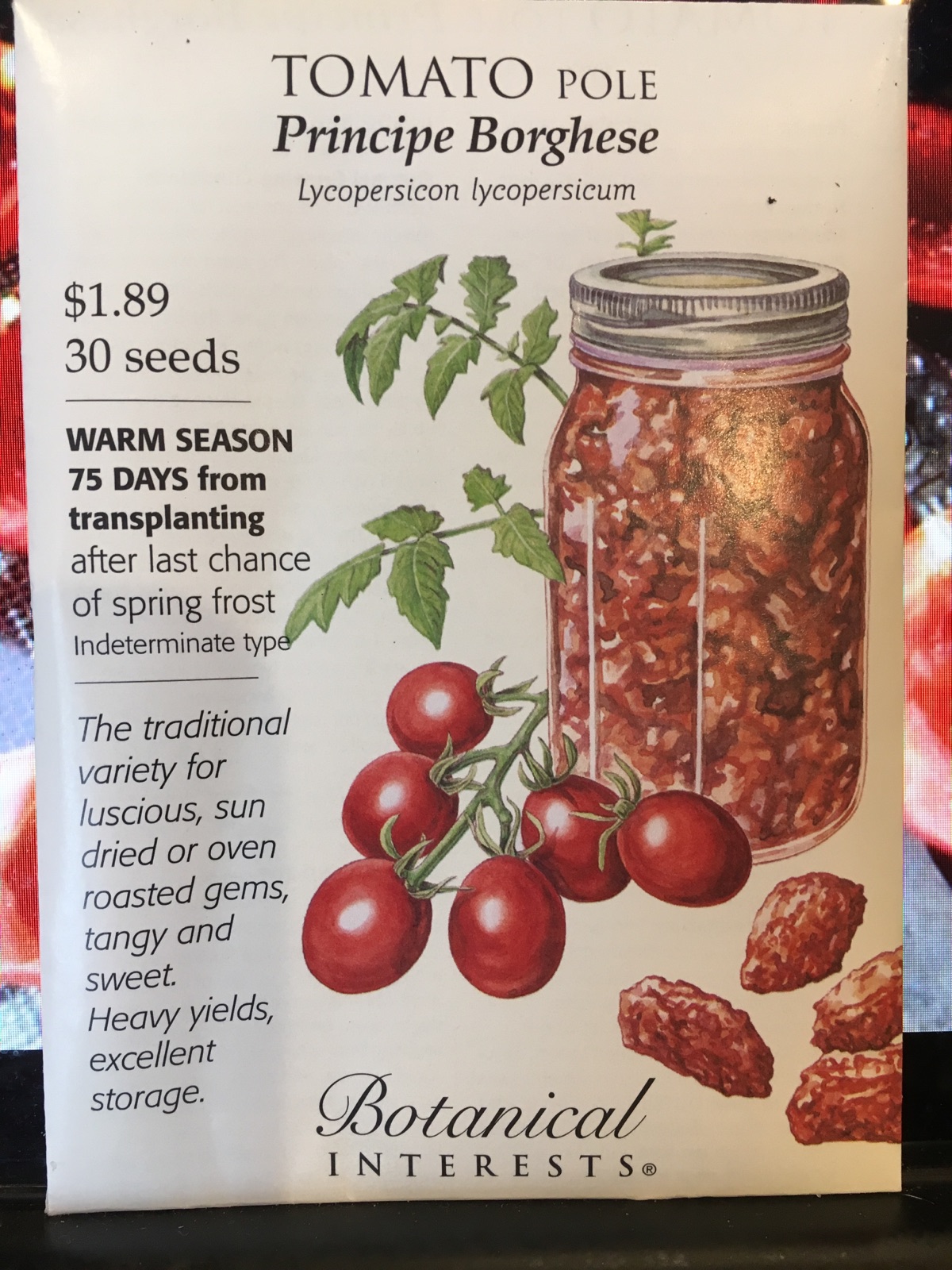 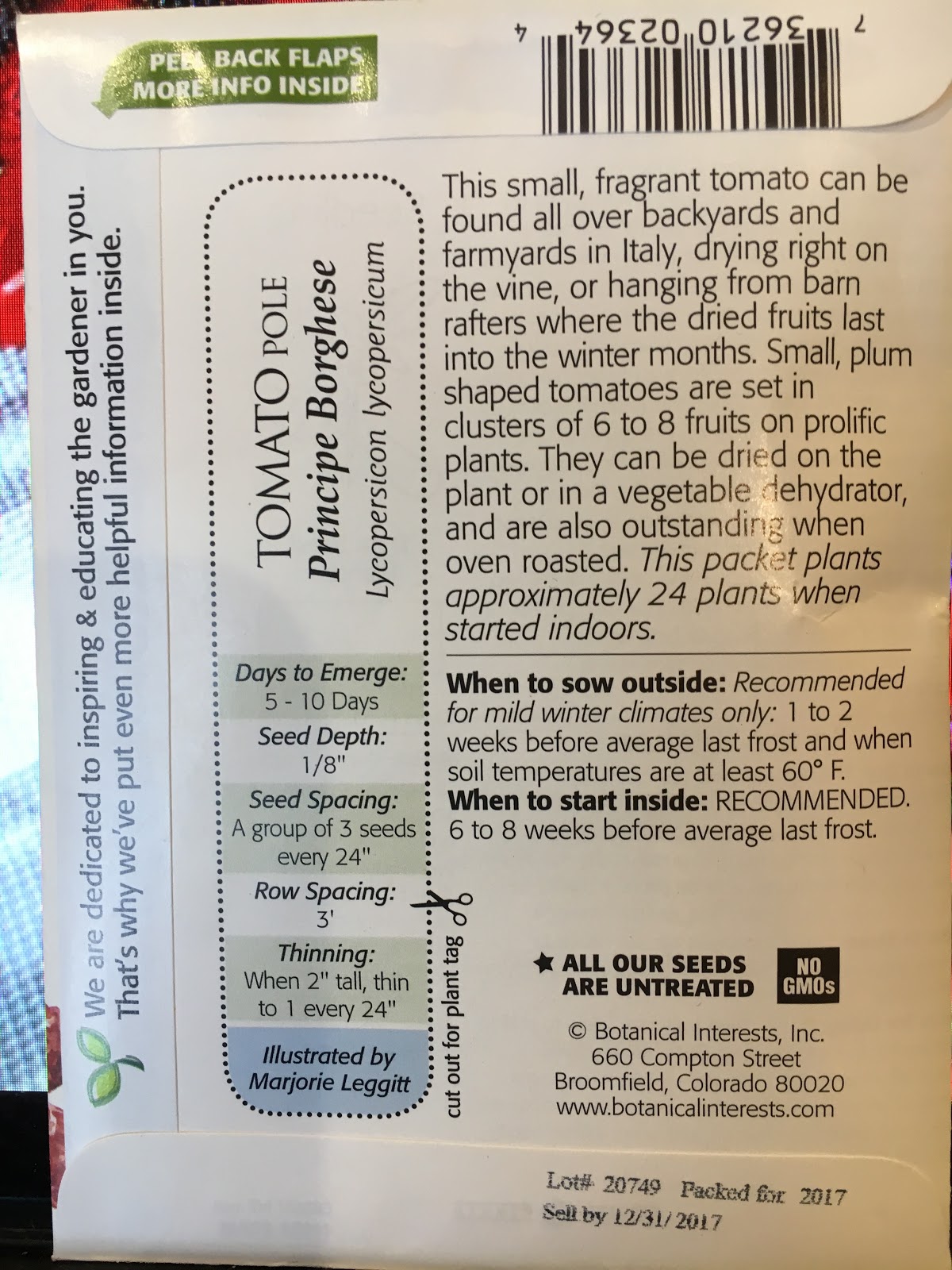 [Speaker Notes: Front/name, hybrid or heirloom, transplanting info, Days to Maturity
Back/description SMALL, use, shape, growth habit-clusters, when to start inside: 6-8wks alf, days to germination, planting/growing space info
Hybrid: tomato created for a particular purpose, disease resistance, color, shape.  Crossbred w/2++ different plants
Heirloom: 50yr+, open pollenated, saved seeds handed down through generations to sustain the variety
***to some, disease resistance of hybrid maybe better fit than allure of heirlooms & seed saving]
Decoding Seed Packets
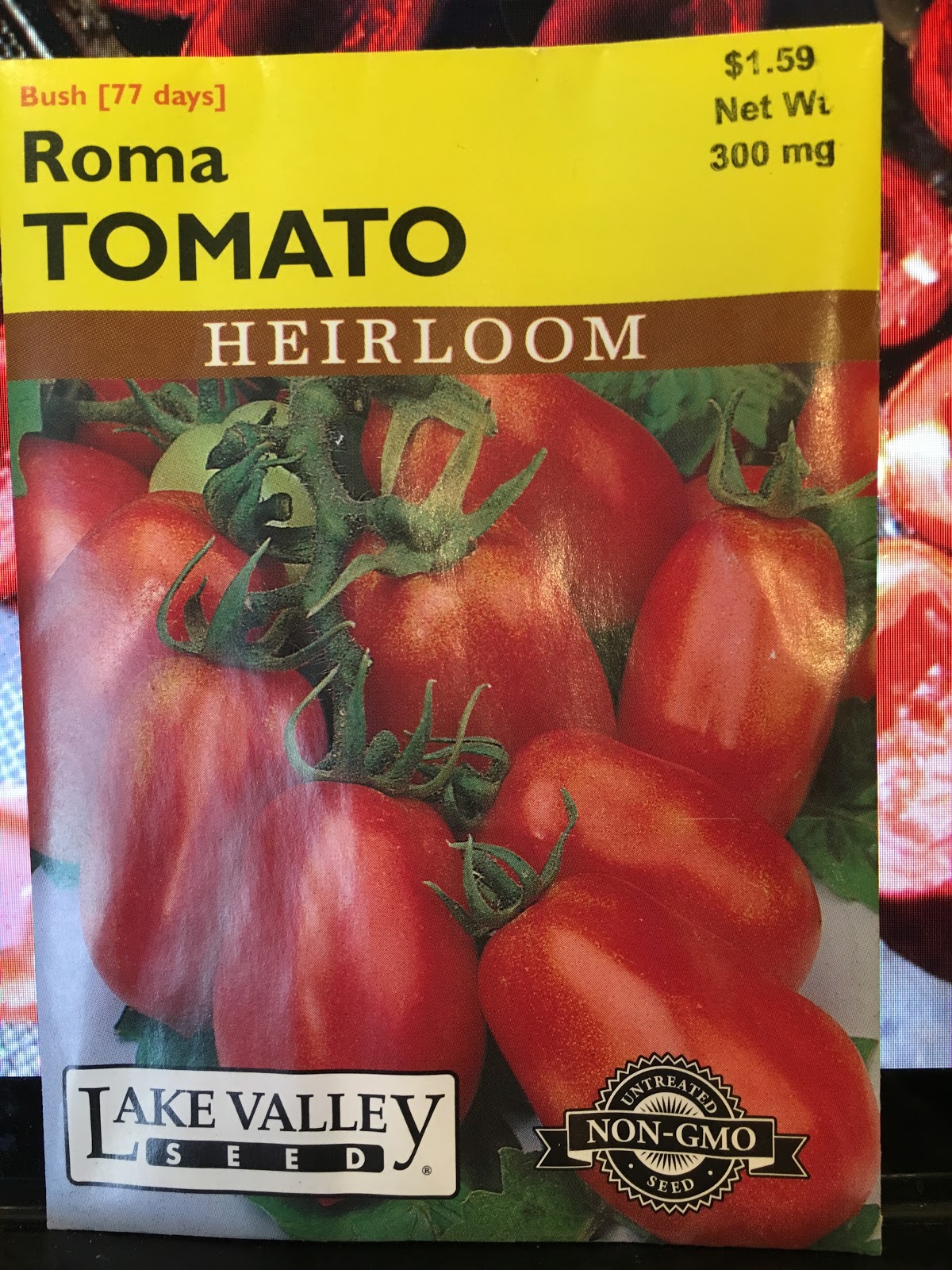 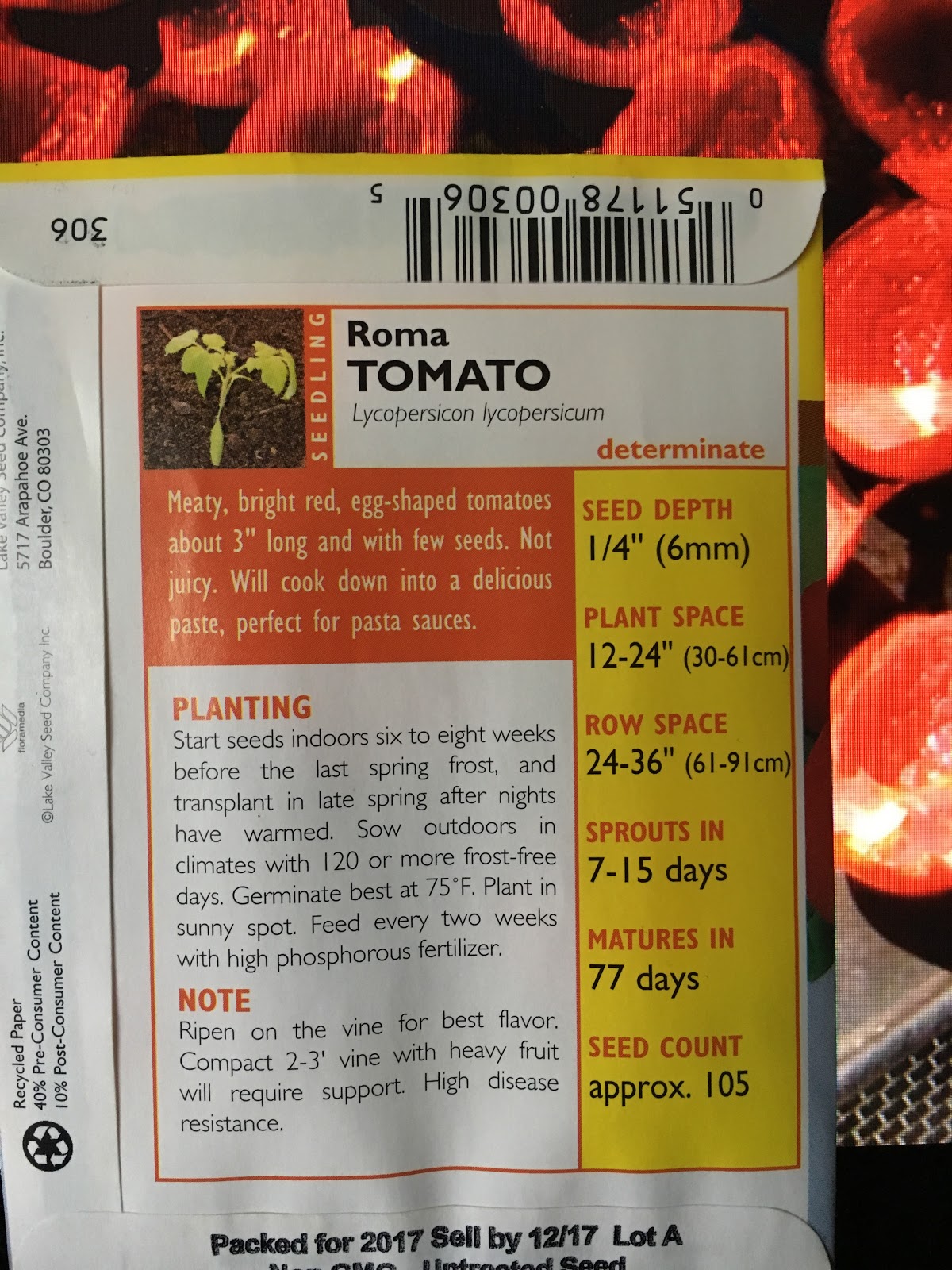 [Speaker Notes: Front/Name/heirloom/bush/77 days 
Back///DETERMINATE///fruit size, descripton, use, planting&spacing info/germinate/maturity again/ seed count/NOTE: harvest info/ PLANT SIZE/ support info/disease]
Disease Resistance
A - Alternaria Stem Canker
F - Fusarium wilt 
FF - Fusarium, races 1+2
FFF - Fusarium,races 1,2,+3
N - Nematodes
ST - Stemphylium gray leaf spot
T - Tobacco
V - Verticillium Wilt
TSWV - Tomato Spotted Wilt Virus
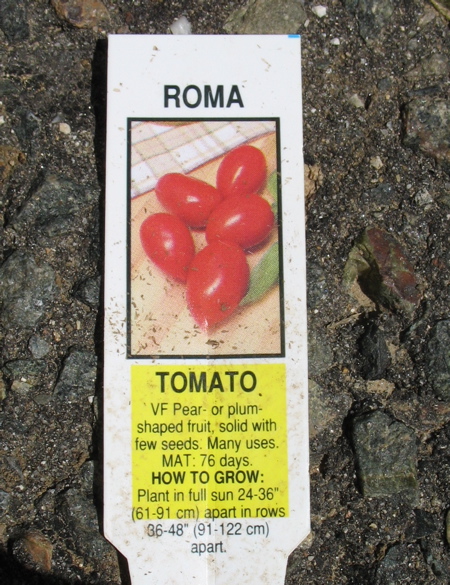 [Speaker Notes: CHOOSE Disease Resistant Varieties 
NOTED after name and/or in descriptions
A - Alternaria Stem Canker  N-Nematodes  T-Tabacco Mosaic Virus
F-fusarium wilt, FF-fusarium, races 1+2, FFF-fusarium,races1,2,+3, St-Stemphylium gray leaf spot]
How Much Space?
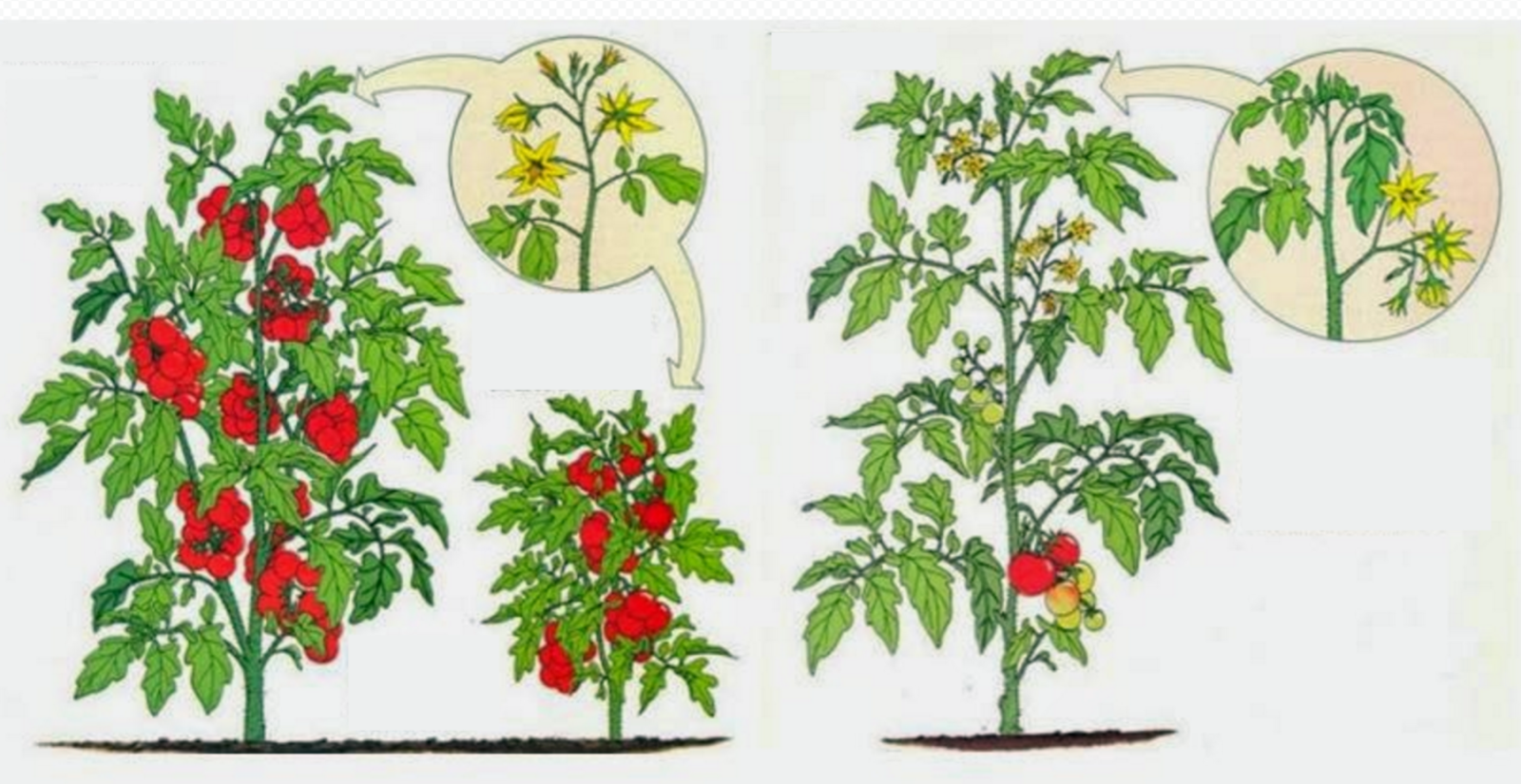 [Speaker Notes: Indeterminate (vine) plants :
Cage   = LARGE PLANT
Fruit grows along main stem 
Vines grow until killed by frost
Determinate (bush):
produce flowers & fruit at END of branches only
fruit ripens all over in 1-2 cycl
smaller but may require support/cage]
Plant Selection--Choosing
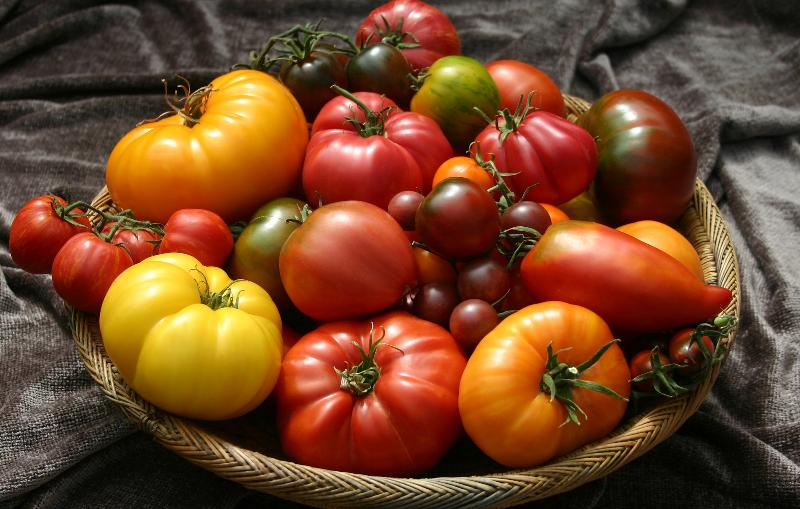 [Speaker Notes: Personal preferences
Color—so many choices!
Size—from teeny to pretty big!
Use—fresh, canning
Disease resistance]
Selected Varieties
Cherry:  Sungold 
                
Container Cherry: Jaune Flamme

Standard: Early Girl


Find more by zone at:
UC DAVIS: Vegetable and          Research Center
Planting
Soil temperature
Frost date
Sun
Water
Plant deep
Provide support
Cages
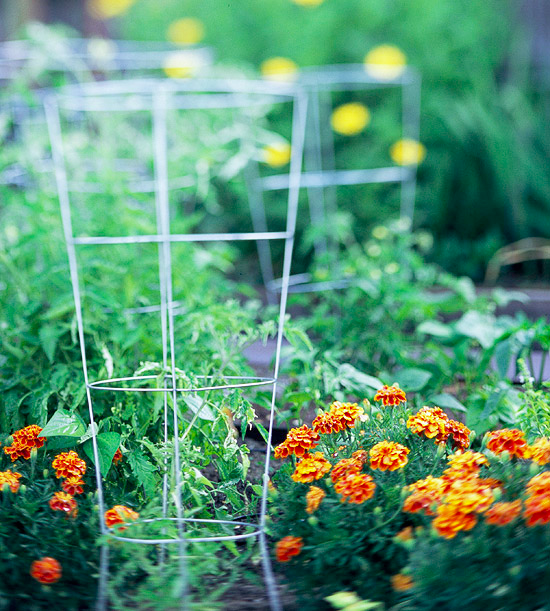 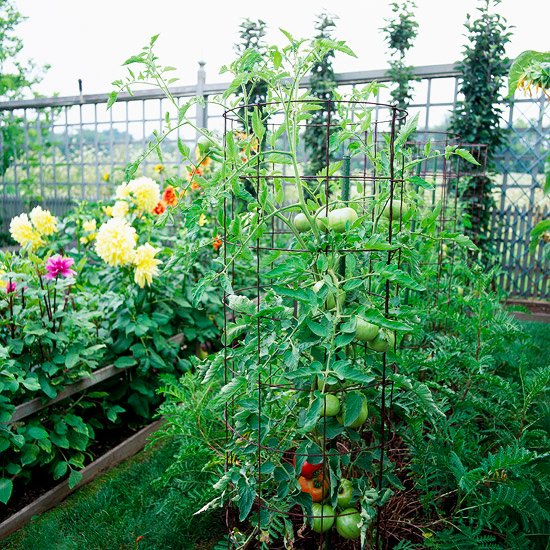 [Speaker Notes: Be Cagey
 Healthy tomato plants may sprawl or grow into vigorous vines. Contain them in a cage or train them to a trellis to keep fruits off the ground and make harvesting easier. Galvanized wire tomato cages are a quick and easy solution. However, they may not be large or sturdy enough to support rampant growth.]
Support Options
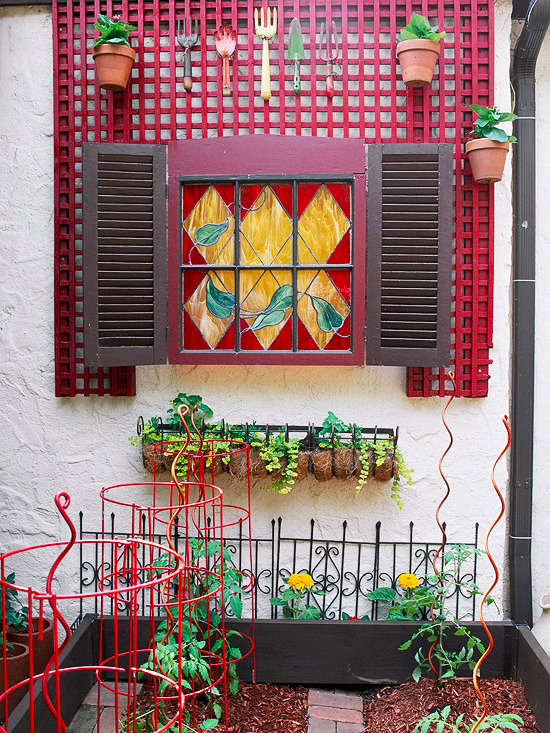 [Speaker Notes: Spiral Into Control 
Add artistic flair to your vegetable garden with spiral tomato stakes. Use the spirals alone or in combination with a wire cage. Wind the main stem of the tomato plant around the rings of the spiral. Secure the stem to the stake with a loose garden twist tie or strip of cloth.]
Wooden Options
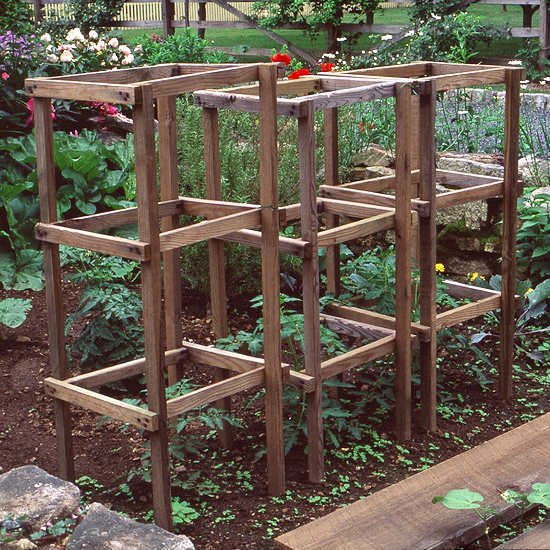 [Speaker Notes: Ladder to Success
 Ladderlike cages constructed from 1X2 boards make an attractive way to keep tomato growth well behaved. Use rot-resistant wood such as cedar or redwood. Cut the crosspieces all the same length (14 to 18 inches long, depending on the size of cage you prefer). Make the upright pieces 4 to 5 feet long and insert the bottom 6 to 12 inches into the soil to prevent the towers from toppling in strong winds.]
Even Strings
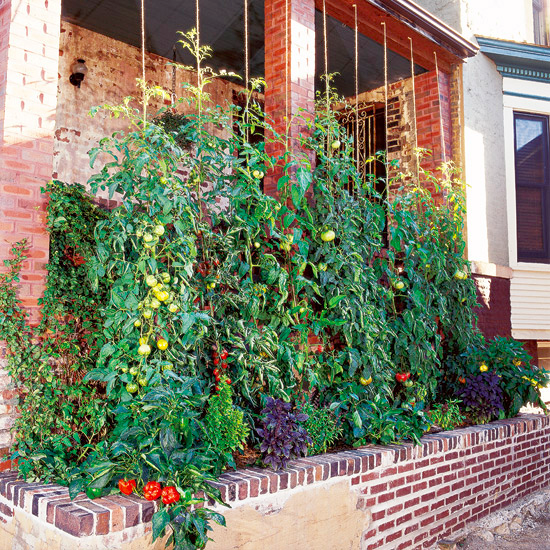 [Speaker Notes: String Them Along 
Try a twine trellis if you have limited space, such as in this brick raised-bed planter next to a porch. Attach the lower end of the string to a wood stake pounded into the ground. Insert a screw eye into an overhead beam or soffit. Stretch the string tightly between the ground stake and the screw eye. Help the tomato plant climb the twine by tying the main stem to the string.]
Planting in Containers
Use large pots
Good potting soil
Container varieties
Sun
Support
Water
Fertilizer
Mulch
Growing & Cultivation
Support
Water
Mulch
Fertilizer
Pruning
Check for problems
Garden journals
Support your tomatoes
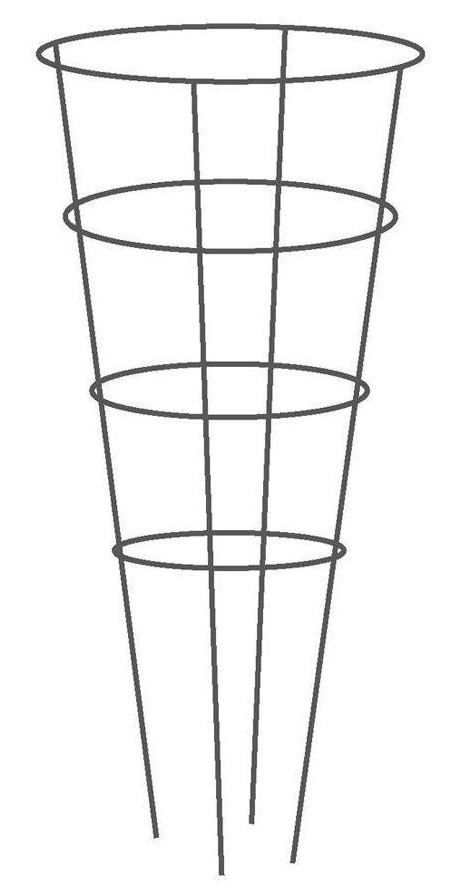 Keeps fruit clean
Easier to feed
Easier to monitor problems
Avoid diseases
Easier to harvest
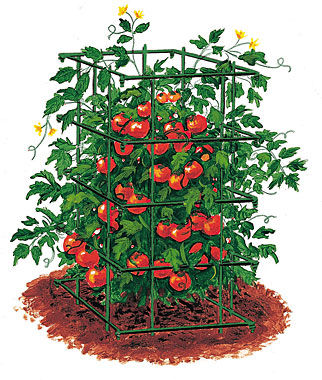 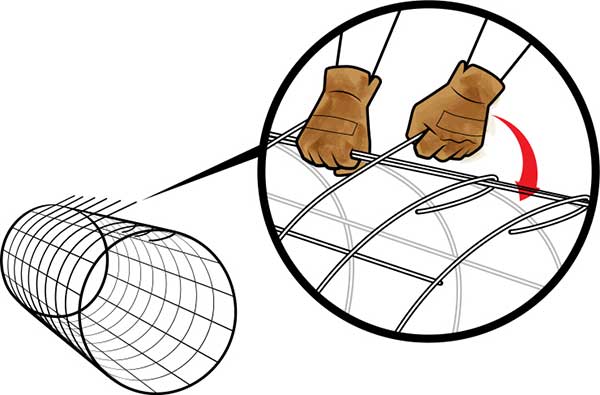 Basic Cage
Heavy Duty Cage
Super Heavy Duty Cage
Check soil moisture…..Water deeply and less often…..Water the soil and not the plant.
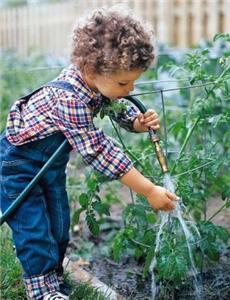 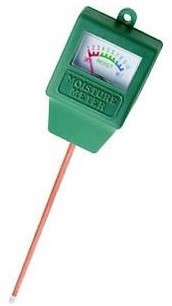 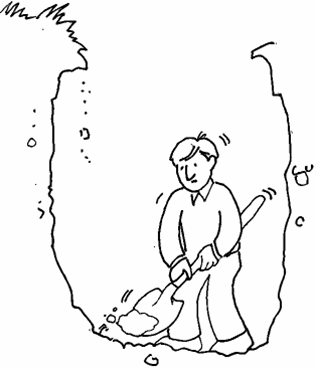 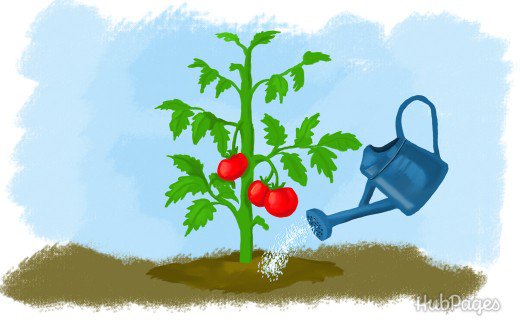 [Speaker Notes: Check soil moisture.
Check soil moisture regularly to avoid over watering.
When in doubt, dig a hole until you can determine moisture]
Mulch!.....saves water…..reduces weeds
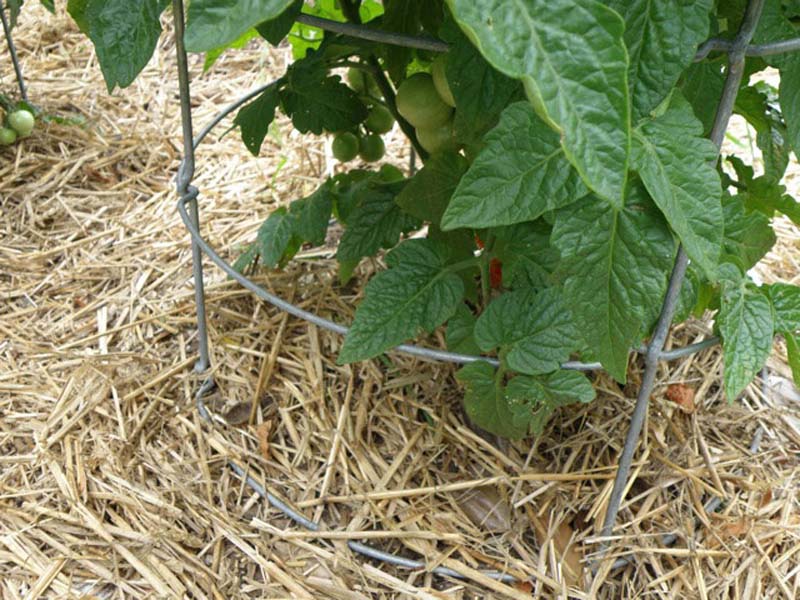 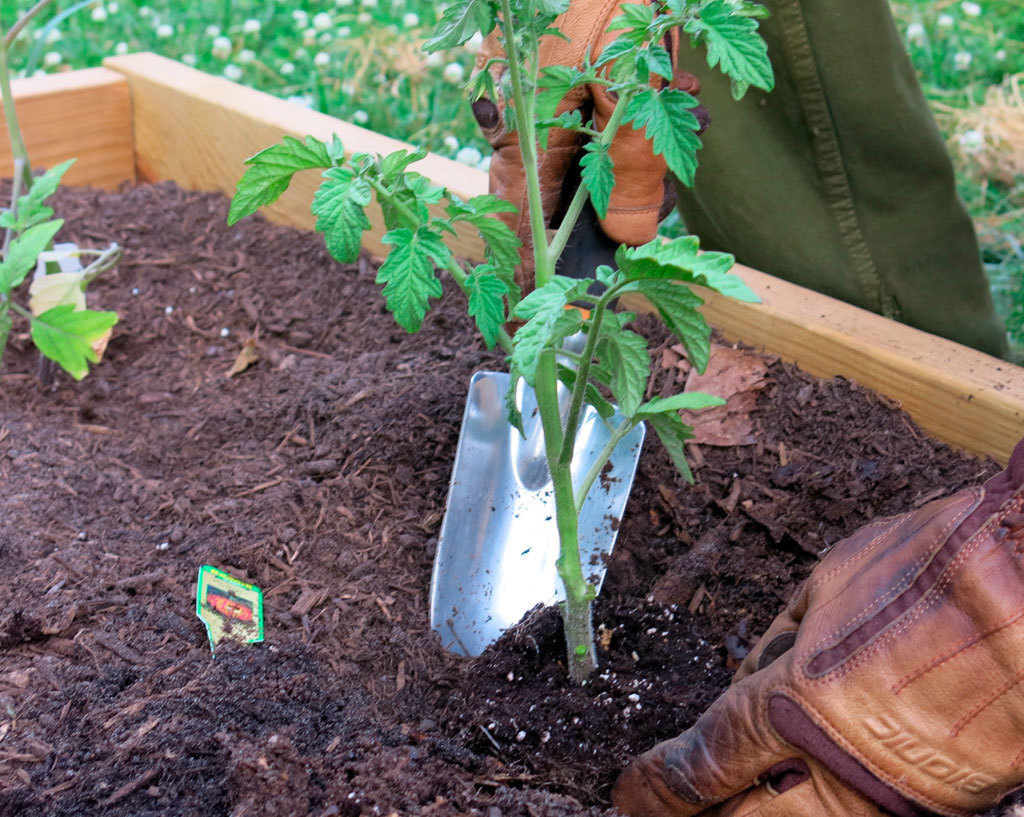 [Speaker Notes: Mulching - one of the best things you can do for your plants

Types of mulch…..
Straw – inexpensive, traps air easily, worms love it.
Alfalfa – advantages of straw plus nitrogen.
Barks & hulls – useful for small areas.
Yard waste – free and environmentally correct.
Compost – feeds the soil while acting as a mulch.]
Fertilizing
Usually not required until flowering and fruit set.
Starting at fruit set side dress with balanced fertilizer every 4 to 6 weeks.
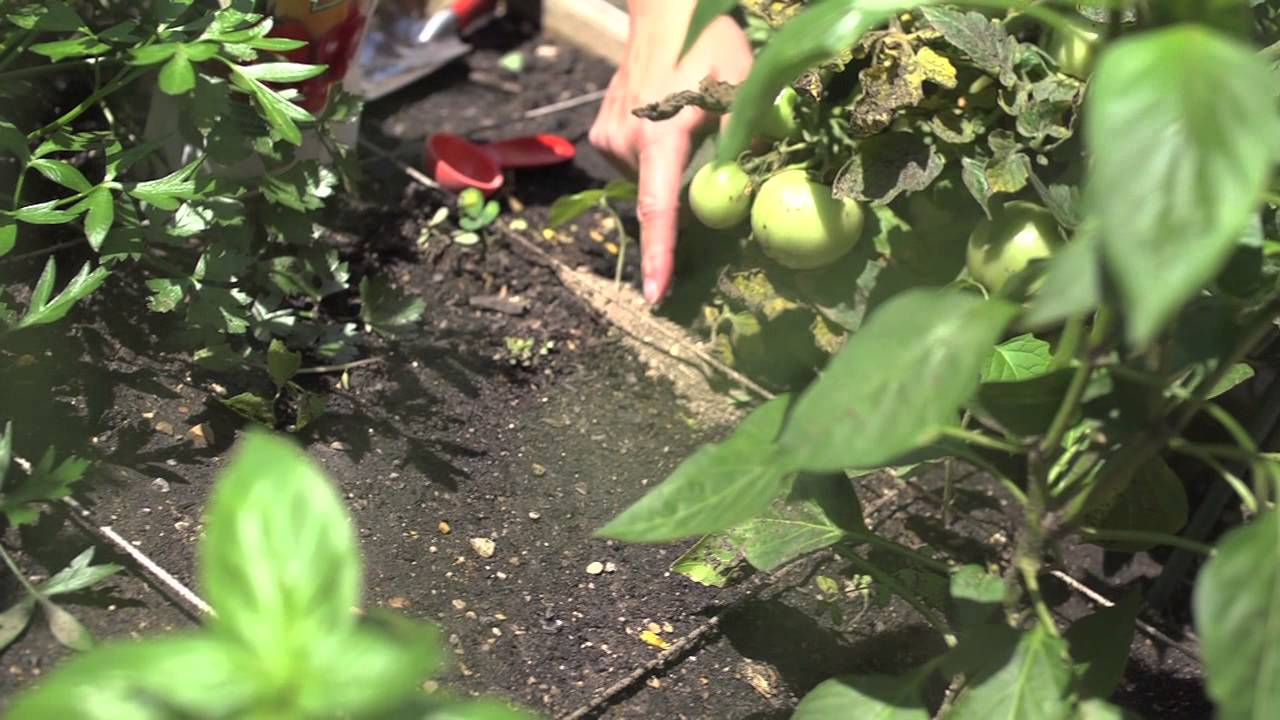 [Speaker Notes: UC IPM has a wonderful, comprehensive guide to growing tomatoes—it covers everything in much more depth than we can.  The reference above will guide you!]
Pruning (aka “pinching”)
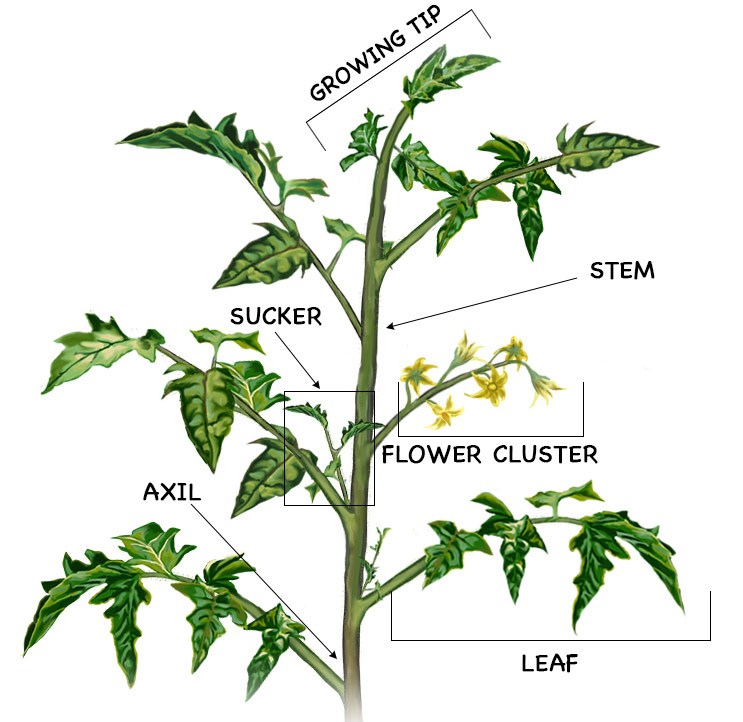 Pinching off shoots or “suckers”
Pinching off tip of main stem above the top blossom
[Speaker Notes: UC IPM has a wonderful, comprehensive guide to growing tomatoes—it covers everything in much more depth than we can.  The reference above will guide you!]
Check for problems
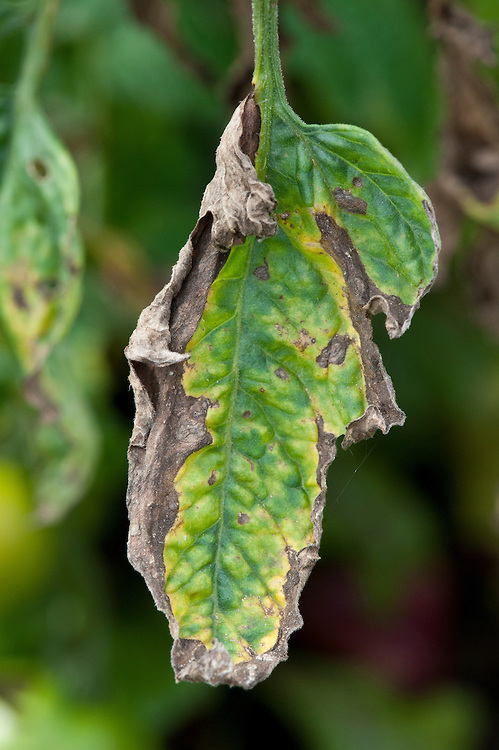 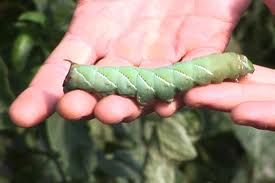 Yellowed leaves
Damaged fruit
Insects
Garden Journals
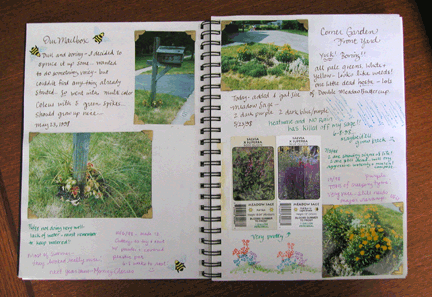 Keep track of what you did, when you did it, and why you did it
[Speaker Notes: UC IPM has a wonderful, comprehensive guide to growing tomatoes—it covers everything in much more depth than we can.  The reference above will guide you!]
Find All Kinds of Help
In your search engine:
UC IPM Tomatoes
Or
http://www.ipm.ucdavis.edu/PMG/GARDEN/VEGES/tomato.html
This will be on our public website next week, so you will be able to just click it!
Problems
Diseases:  bacteria and fungus
Invertebrates
Vertebrate pests
Environmental disorders
Bacteria and Fungi
Black mold
Curly top virus
Damping off
Early blight
Fusarium wilt
Late blight
Phytopthera root rot
Powdery mildew
Tobacco mosaic virus
Tomato spotted wilt virus
Verticillium wilt
White mold
Early Blight
[Speaker Notes: Early Blight
Symptoms of early blight include black or brown spots, usually about 1 cm in diameter, that appear on leaves, stems, and fruit. Leaf spots are leathery and often have a pattern of concentric rings. They usually appear on older leaves first. Fruit spots are sunken and dry and also have a concentric pattern.
Solutions
Spores of early blight are carried by wind and require moisture for germination and infection. The disease can cause severe damage if conditions remain cool and humid for several days after a rain. Avoid overhead irrigation. Crop rotation is useful in infested gardens. Copper fungicides applied at the first sign of infestation and repeated every 7 to 10 days may provide control.]
Fusarium Wilt
[Speaker Notes: Fusarium Wilt
Plants infected with the Fusarium fungus turn yellow starting with one side or branch and gradually spreading through the plants, eventually killing them. Disease is caused by a fungus that infects tomatoes only. Disease is favored by warm soil.
Identification | Life cycle
Solutions
Fusarium wilt of tomatoes can be avoided in many cases by planting resistant varieties which are indicated by the letters F or FF. If you wish to grow susceptible varieties, problems can sometimes be minimized by removing all residue, including roots, which may be susceptible, and using soil solarization before you plant.]
Late Blight
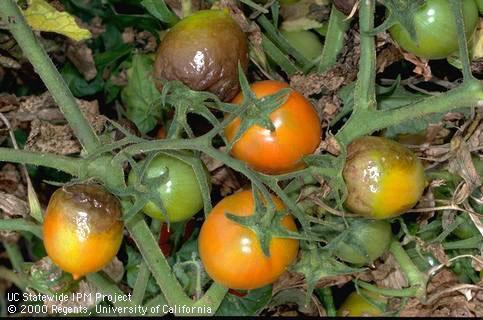 [Speaker Notes: Late Blight
Phytophthora infestans has a wide host range, including tomato, potato, pepper, and eggplant. On leaves, late blight lesions typically first appear as irregular, small pale to dark green water-soaked spots that are surrounded by a zone of yellowish tissue. Lesions may expand rapidly and become brown to purplish black. White sporulation of the fungus may be observed at the periphery of lesions, principally on the underside of leaves. On stems and petioles, lesions are brown to black and may also support sporulation of the fungus. Fruit discoloration usually begins on the upper side of the fruit. Affected fruit remain firm.
Solutions
Avoid sprinkler irrigation. Destroy all tomato, potato, eggplant, and pepper debris after harvest.]
Verticillium Wilt
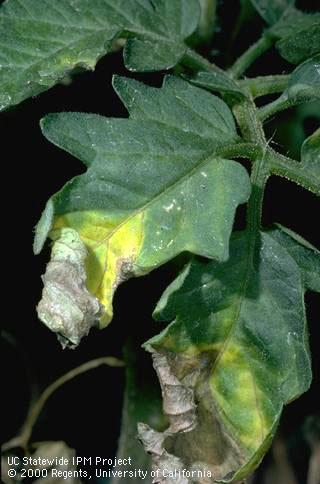 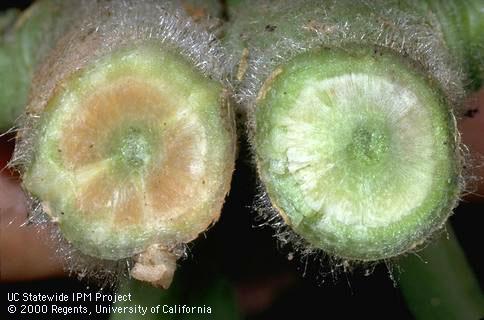 [Speaker Notes: Verticillium Wilt
Verticillium wilt first appears as yellowing between the major veins on mature leaves.
 
Leaves and stems die from Verticillium wilt infection.

Verticillium wilt often starts as a yellowing between the major veins of the leaves. The fungus moves throughout the plant and eventually whole leaves and stems wither and die.
Identification | Life cycle
Solutions
Verticillium wilt of tomatoes can be avoided in many cases by planting resistant varieties, which are labeled V. If you wish to grow susceptible varieties, problems can sometimes be minimized by removing all residue, including roots that may be susceptible, and using soil solarization before you plant.]
Solutions for Wilts
Sanitation
Resistant varieties
Soil solarization
Biofungicides
aka antibiotics
Invertebrates
Tomato hornworm
Stink bugs
Tomato russet mite
Thrips
Slugs and snails . . . . 
. . . . and a whole bunch more!
Hornworm—3 inches long!
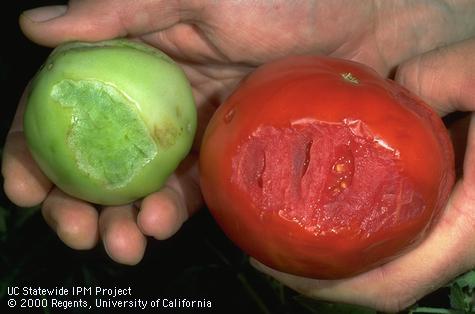 [Speaker Notes: Hornworms of all sizes have a distinctive horn at the rear end. Mature caterpillars are very large -- up to 4 inches long.
Identification of species | Life cycle
Damage
Entire leaves and small stems may be consumed. Large pieces from green fruit may also be chewed.
Solutions
Handpick or snip hornworms with shears. Natural enemies normally keep populations under control. Hornworm eggs are attacked by Trichogramma parasites and the larvae by Hyposoter exigua. There are also several general predators to keep populations under control. Bacillus thuringiensis or spinosad are effective against smaller larvae. Discing or rototilling after harvest destroys pupae in soil and prevents adults from developing.]
Stink bugs
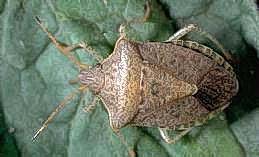 Tomato russet mite
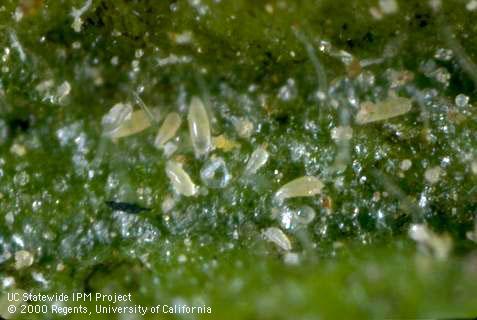 [Speaker Notes: Tomato Russet Mite
Tomato russet mites are so tiny they cannot be seen without a hand lens. You will see the bronzing they cause on leaves first. Russet mites are conical in shape and yellowish, tan, or pink.
Identification of species
Damage
Leaves and stems damaged by mites develop a greasy appearance, then dry out and turn bronze. Damage starts at the base of the plant and moves upward. In hot weather when mite populations explode, plants may be defoliated.
Solutions
Both sulfur dust and wettable sulfur are effective for russet mite control. Do not grow tomatoes near petunias or any solanaceous plants, such as potato, as they are other hosts of the russet mite.

Damage from this pest can mimic other conditions—how to figure it out?
Examine the plant, the leaves, the stem, the fruit.]
Thrips
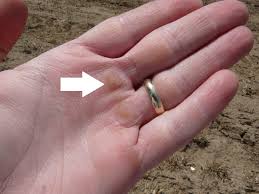 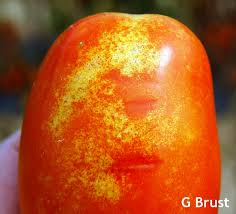 Vertebrate Pests
Deer--can eat the whole plant
Squirrels, raccoons, opposums, skunks, mice—partially eat the fruit
Birds—damage the fruit
Gophers—may eat young plants in their entirety or ‘air prune’ the roots
Solution?  EXCLUSION
Environmental Disorders
Blossom drop/lack of fruit set
Blossom end rot
Catfacing
Fruit cracks
Overwatering
Sunscald
Tomato leaf roll
Blossom End Rot
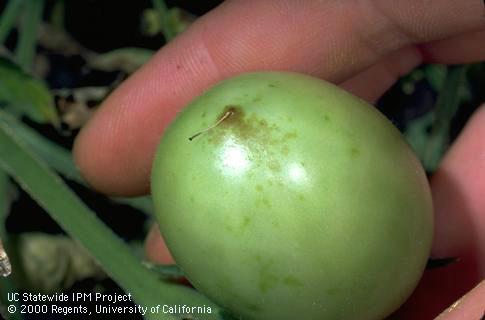 [Speaker Notes: Blossom End Rot
Plants with blossom end rot show small, light brown spots at the blossom end of immature fruit. The affected area gradually expands into a sunken, leathery, brown or black lesion as the fruit ripens. Hard, brown areas may develop inside the fruit, either with or without external symptoms. The disease is not associated with soil contact or with damage to other plant parts. 
Solutions
Blossom end rot results from a low level of calcium in the fruit and water balance in the plant. It is aggravated by high soil salt content or low soil moisture and is more common on sandier soils. To reduce rot, monitor soil moisture to make sure that the root zone neither dries out nor remains saturated. Follow recommended rates for fertilizers. Some varieties are more affected than others. The disease is not caused by a pathogen; there are no pesticide solutions.]
Catfacing
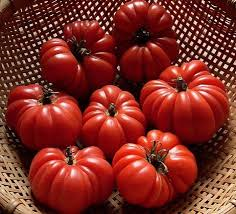 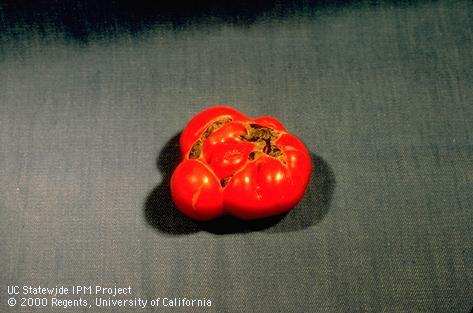 [Speaker Notes: Catfacing
Fruit may be disfigured as they form; blossom sticks to the small fruits. Blossom ends are scarred or lumped. Deep cavities penetrate the fruit.

But don’t forget—some heirloom varieties look like this normally!  Almost.
Solutions
Cool and cloudy weather at bloom time cause this disorder. Catfacing may also result from an early harvest on certain varieties. There may be resistant varieties in your area.]
Fruit Cracks
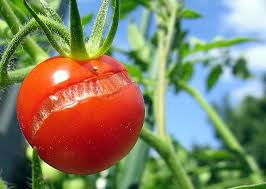 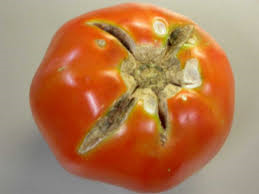 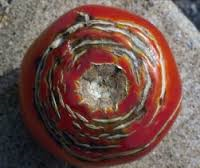 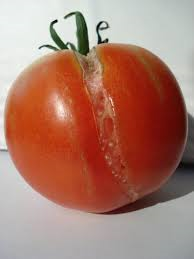 [Speaker Notes: Fruit Cracks
Fruit may crack in a radial pattern or in concentric circles. Radial cracking, the more common of the two, occurs during rainy periods, when rains follow long dry periods. Fruit exposed to the sun may also develop cracks.
Solutions
Maintain a uniform water supply through the use of irrigation or mulches. A full leaf canopy will also help protect fruit from the sun and reduce cracking. There may be some resistant varieties in your area.]
Sun Scald
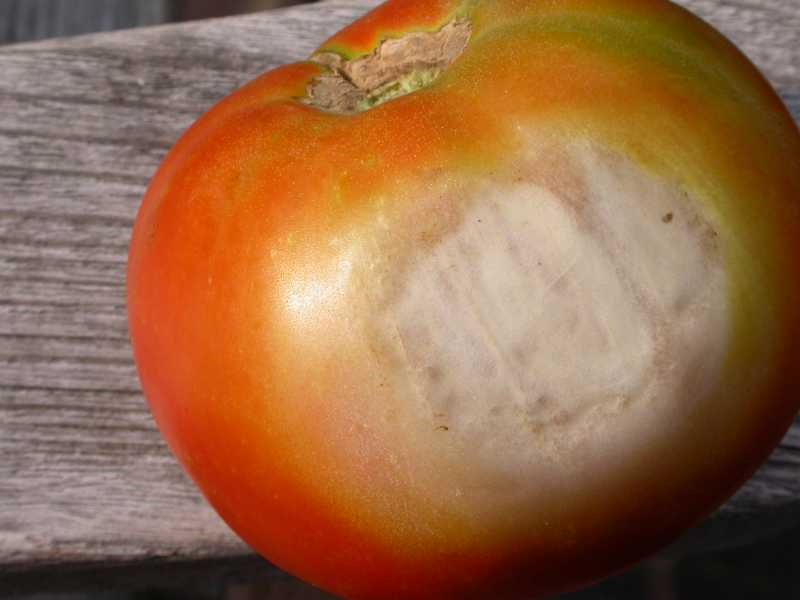 [Speaker Notes: Sun scald
Fruit exposed to the hot sun may become brown and leathery on the exposed surface.
Identification
Solutions
Maintain plant vigor with necessary fertilizer and water to produce adequate leaf cover.]
Tomato leaf roll
[Speaker Notes: Tomato Leaf Roll

Firm and leathery leaves are common symptoms of tomato leaf roll; the lowest leaves roll upward in wet spring conditions. The tomato plant may look wilted.
Solutions
Tomato leaf roll symptoms disappear when temperatures become warmer and soils dry out. Normal growth resumes and there is no damage to the fruit that develop later.]
Overwatering
Symptoms:
Yellowing leaves
Root rot
Little or no fruit set on young plants
Cracks
Leaf roll
Large, watery, tasteless tomatoes
Find All Kinds of Help
In your search engine:
UC IPM Tomato pests
Or
http://www.ipm.ucdavis.edu/PMG/GARDEN/VEGES/tomato.html
This will be on our public website next week, so you will be able to just click it!
Harvest and Storage
When to harvest.
How to harvest.
Extending your tomato harvest.
Ripening green tomatoes.
Refrigerating tomatoes.
Storing tomatoes.
When to Harvest
When the tomato has reached full color. Once ripening begins check progress almost daily.
Know what was planted so that you’re not waiting for an orange tomato to turn red. All of the tomatoes in the photo are ripe.
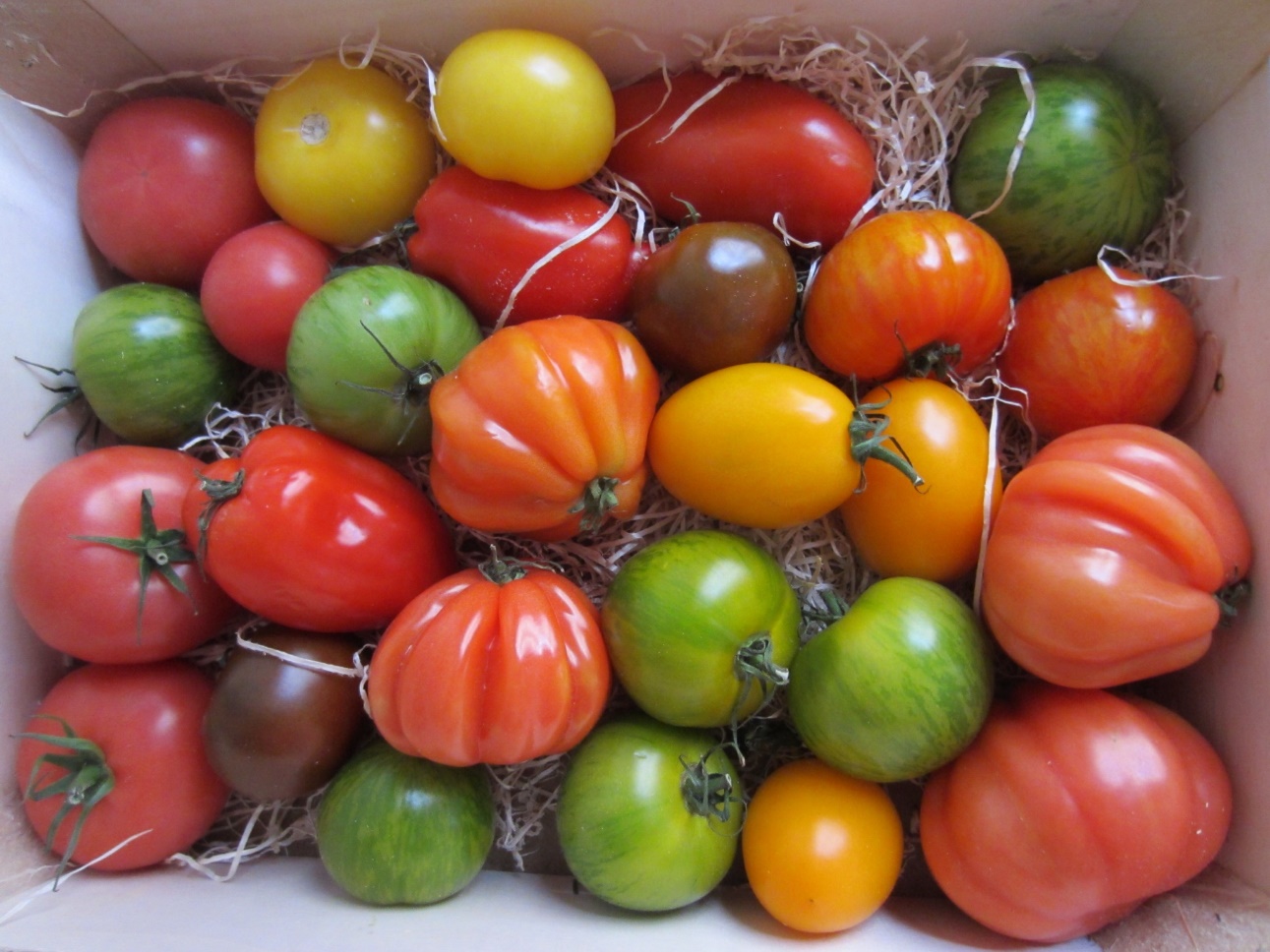 52
[Speaker Notes: Check the soil temperature before you plant.
Soil temperature should be 
>60 degrees during the day and 
>50 degrees at night]
When to Harvest
Know the predicted maturity of each plant. 
Early Girls will mature at around 60 days.
Brandywine will mature at around 90 to 100 days
How to harvest
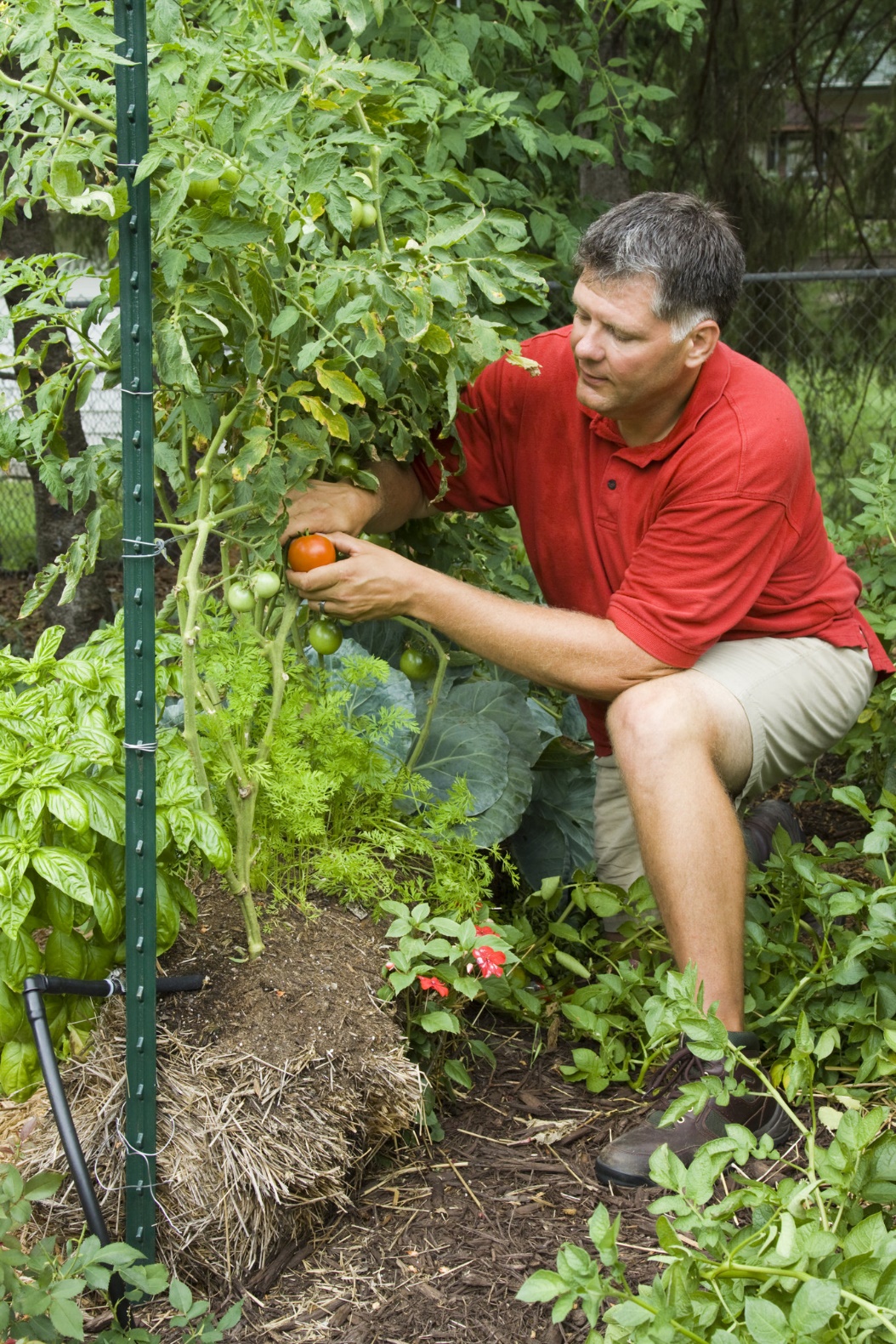 Cut or gently twist off the fruits, supporting the vine at the same time to keep from damaging it.
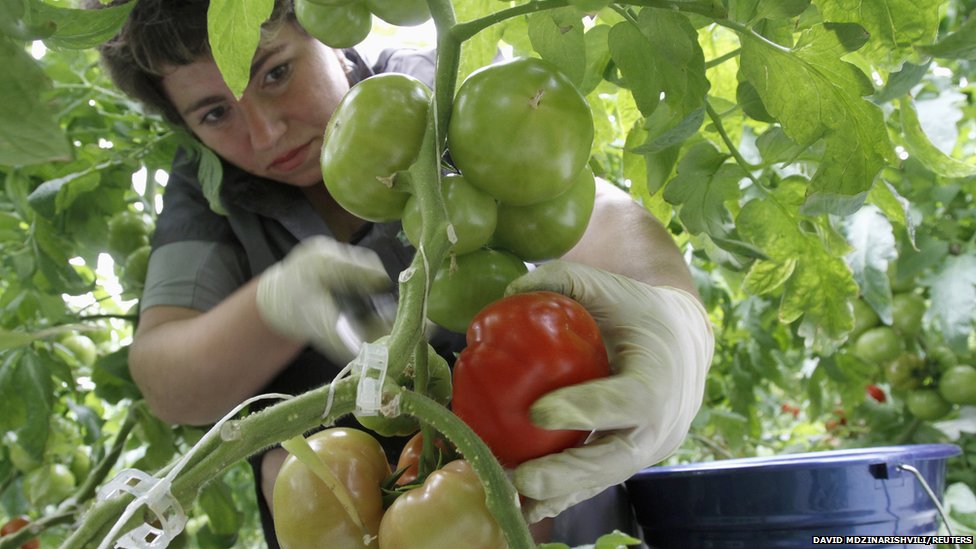 54
[Speaker Notes: Check the soil temperature before you plant.
Soil temperature should be 
>60 degrees during the day and 
>50 degrees at night]
Ripening Green Tomatoes
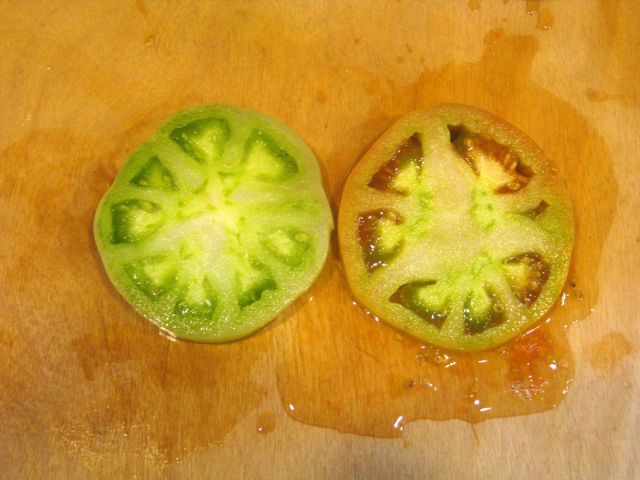 Test whether green tomatoes are mature enough to ripen off the vine by cutting one in half with a knife. 

If the interior is yellowish and the tissues are jelly-like or sticky, it will probably ripen.
Mature green tomatoes may also have a pink or reddish tinge on the blossom end.
55
[Speaker Notes: Check the soil temperature before you plant.
Soil temperature should be 
>60 degrees during the day and 
>50 degrees at night]
Ripening Green Tomatoes
If your green tomatoes pass the test then harvest as many as you  want to save.
Wrap in newspaper, place in a box and store the box in a cool area. 
Check the ripening process every few days.
Storing Tomatoes
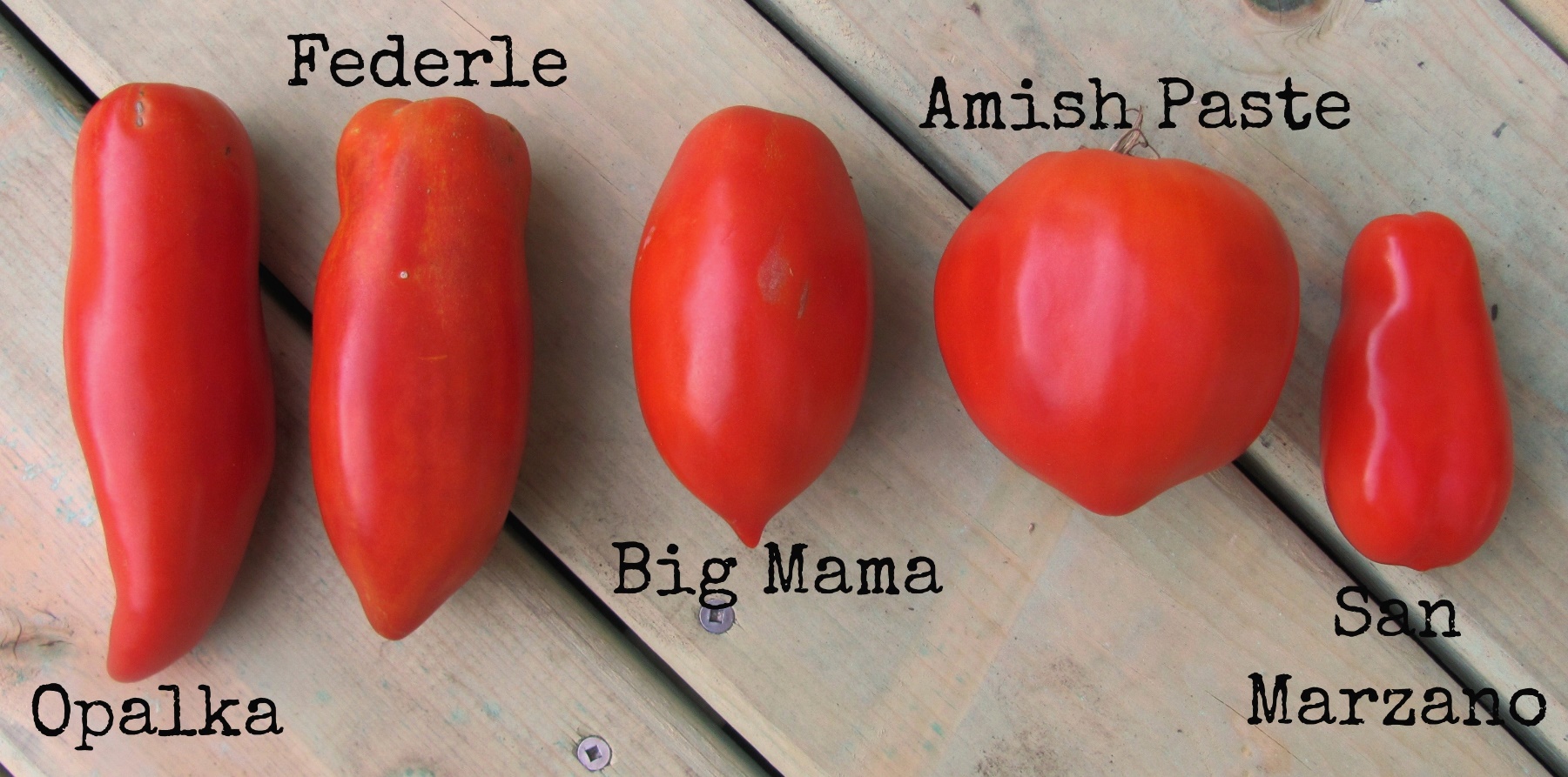 Tomatoes should never be refrigerated.
Refrigerating a tomato affects the smell and texture. 
The tomato loses its characteristic grassy fragrance and the flesh can become grainy. 
Refrigeration, however, does not change the sugar content or acidity.
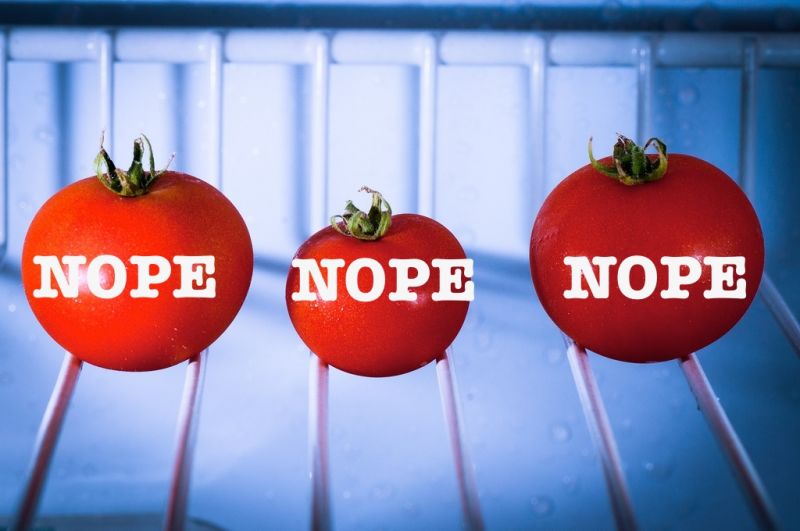 57
[Speaker Notes: Check the soil temperature before you plant.
Soil temperature should be 
>60 degrees during the day and 
>50 degrees at night]
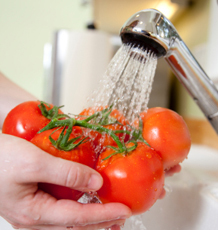 Storing Tomatoes
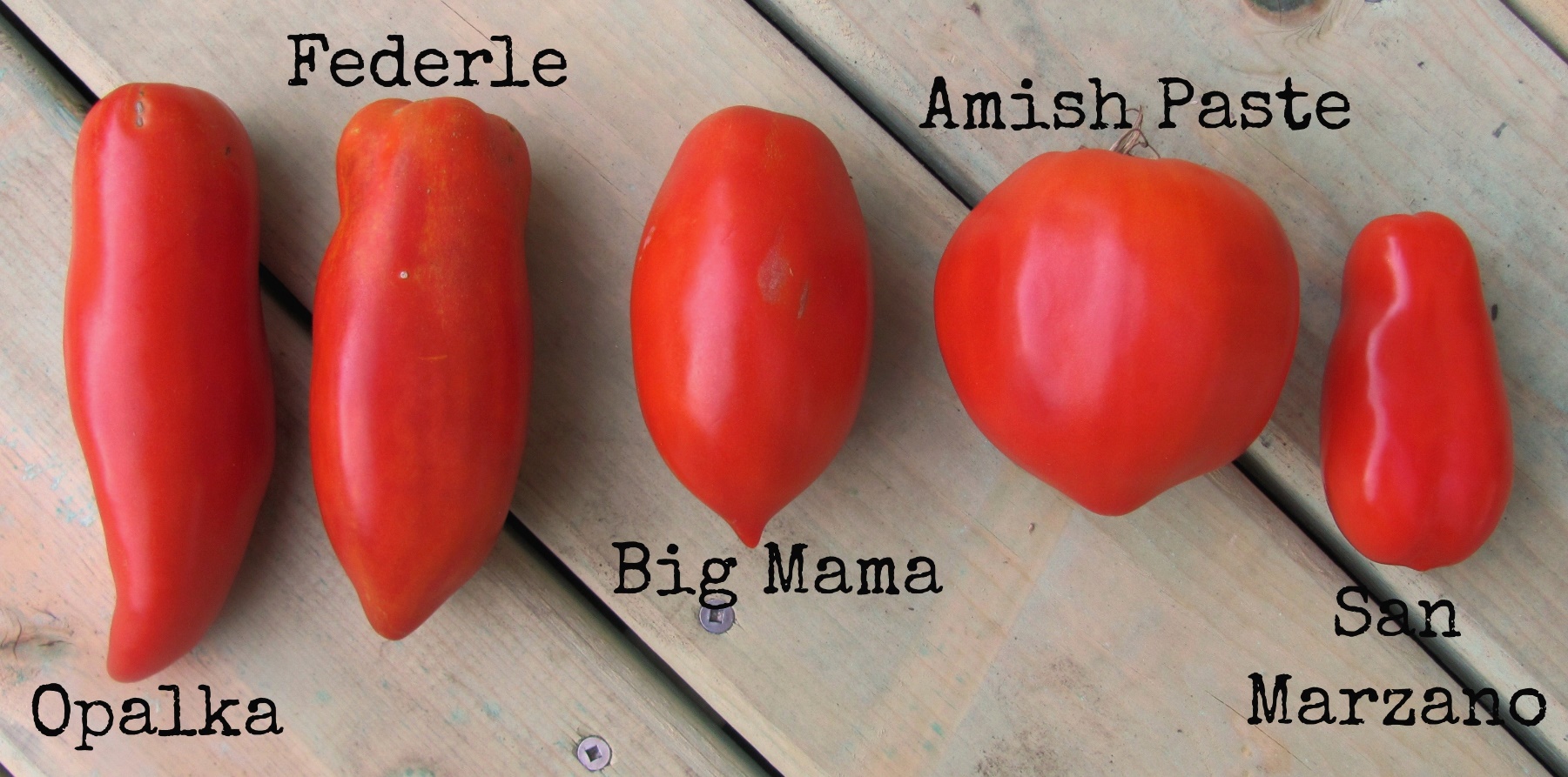 Wash and dry tomatoes before storing. 
Unless you’re planning to store your tomatoes for over a week, a windowsill, counter-top or bowl works fine.
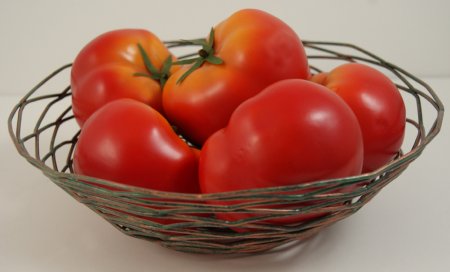 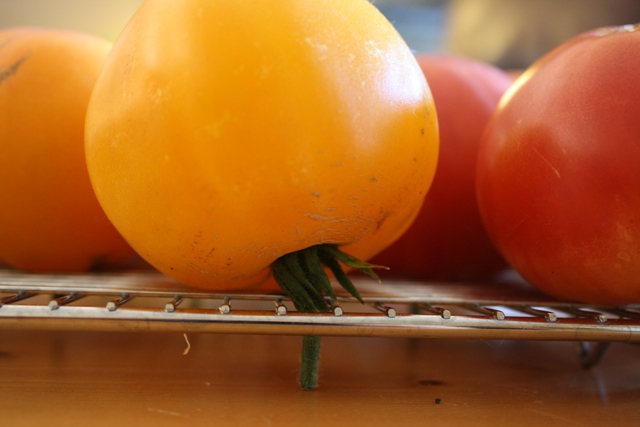 58
[Speaker Notes: Check the soil temperature before you plant.
Soil temperature should be 
>60 degrees during the day and 
>50 degrees at night]
Gardening After a Flood
What to do if your garden area was flooded
Don’t try to work wet soil
Is the soil damaged?
Did flood water come from a contaminated source?
River water of just rain runoff?
Do you or your neighbors have livestock?
Is a pet area nearby?
Is a compost pile nearby?
Eliminate snail and slug hiding places.
Watch for emerging weeds.
Empty any containers that have collected water.
Now What?
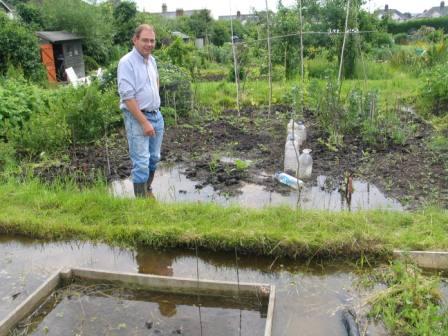 Tomato Fun Facts!
Tomatoes keep longer with the stem down.
Fresh-picked tomatoes will last longer on the kitchen counter than store-bought ones.
And more . . . .
Just One More Thing
Here is the real Last Thing!
True or False?
Questions?
Thank you!
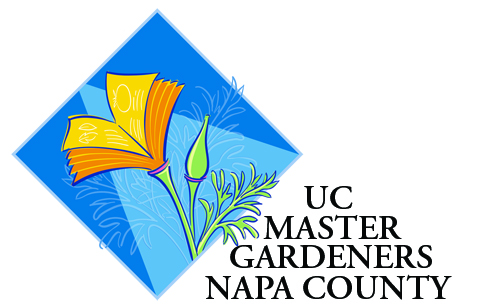 This is the moth—over 4 inches!
[Speaker Notes: Wing span, 3 ¾ to 4 ¾!]
More Harvest and Storage
Water content of tomatoes.
Is a tomato a fruit or vegetable?
How many tomatoes will a plant produce?
How many pounds of tomatoes are needed to produce a quart of sauce?
Are all paste tomatoes created equal?
Origin of tomatoes.